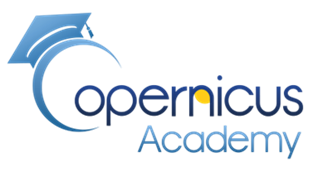 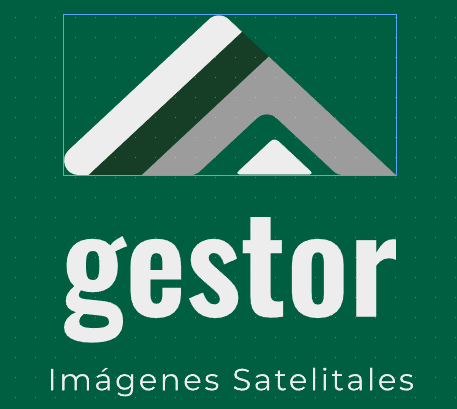 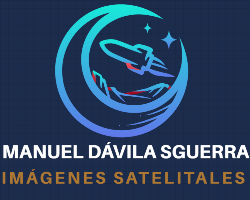 PROYECTO
SATELITES SOCIALES
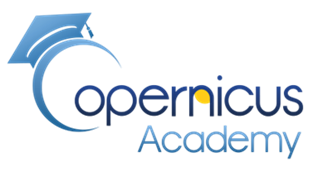 ALGORITMOS PARA ANALIZAR IMÁGENES SATELITALES

OBJETIVO: Análisis de calidad del agua  en una laguna

Nota: este algoritmo sirve para cualquier laguna, solo cambian los mapas del territorio









Iniciar presentación
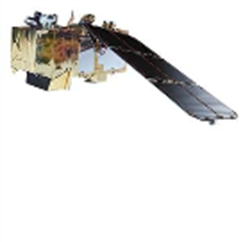 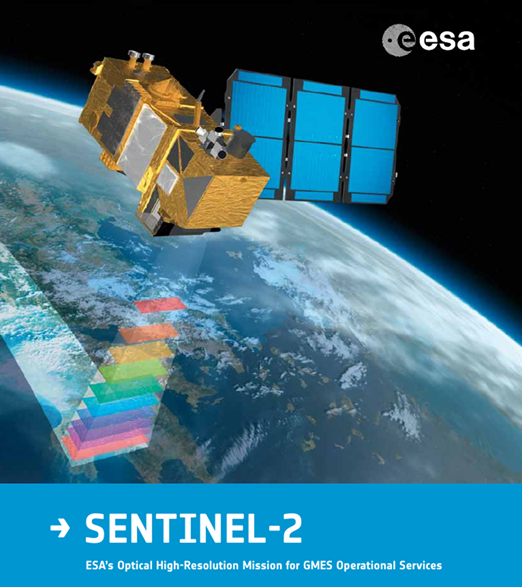